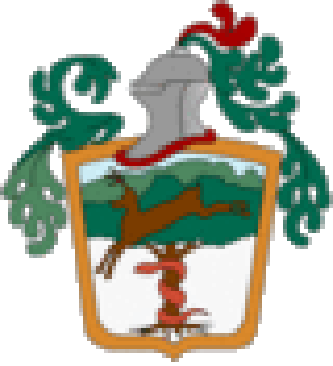 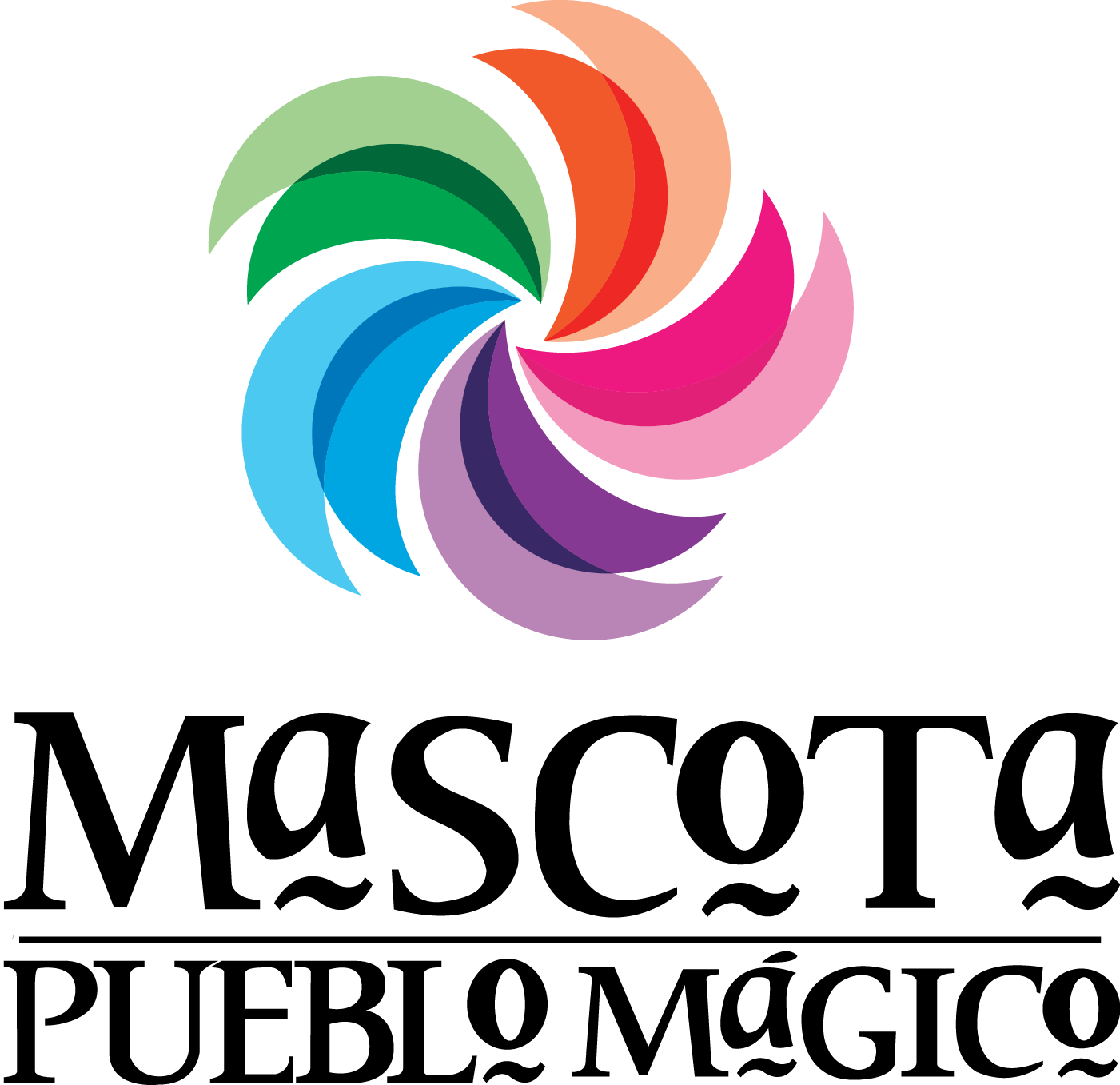 OFICIALIA MAYOR ADMINISTRATIVA
INFORME DE LAS ACTIVIDADES REALIZADAS
CUARTO TRIMESTRE DEL AÑO 2017
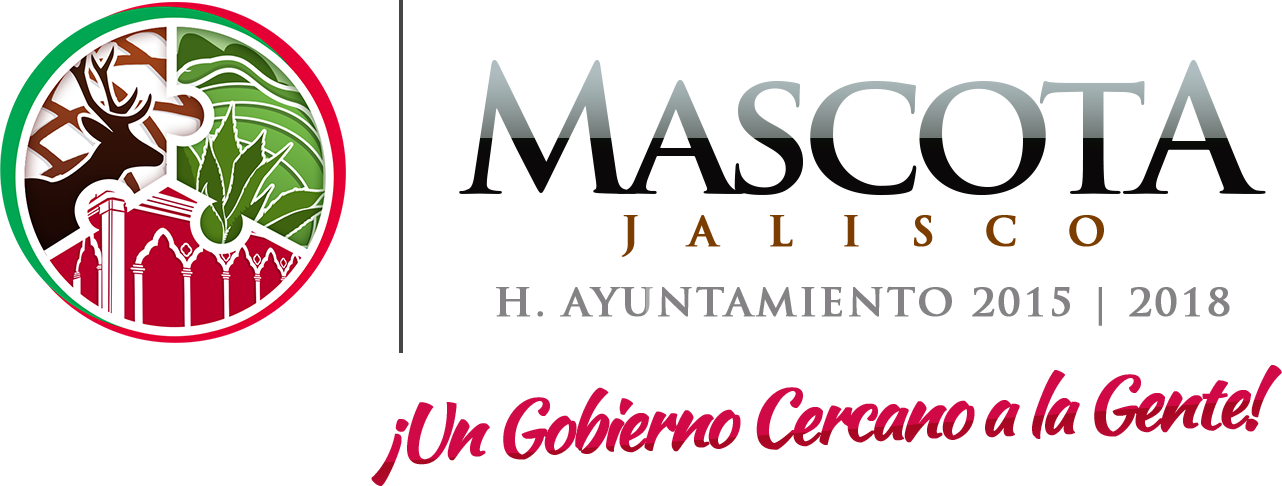 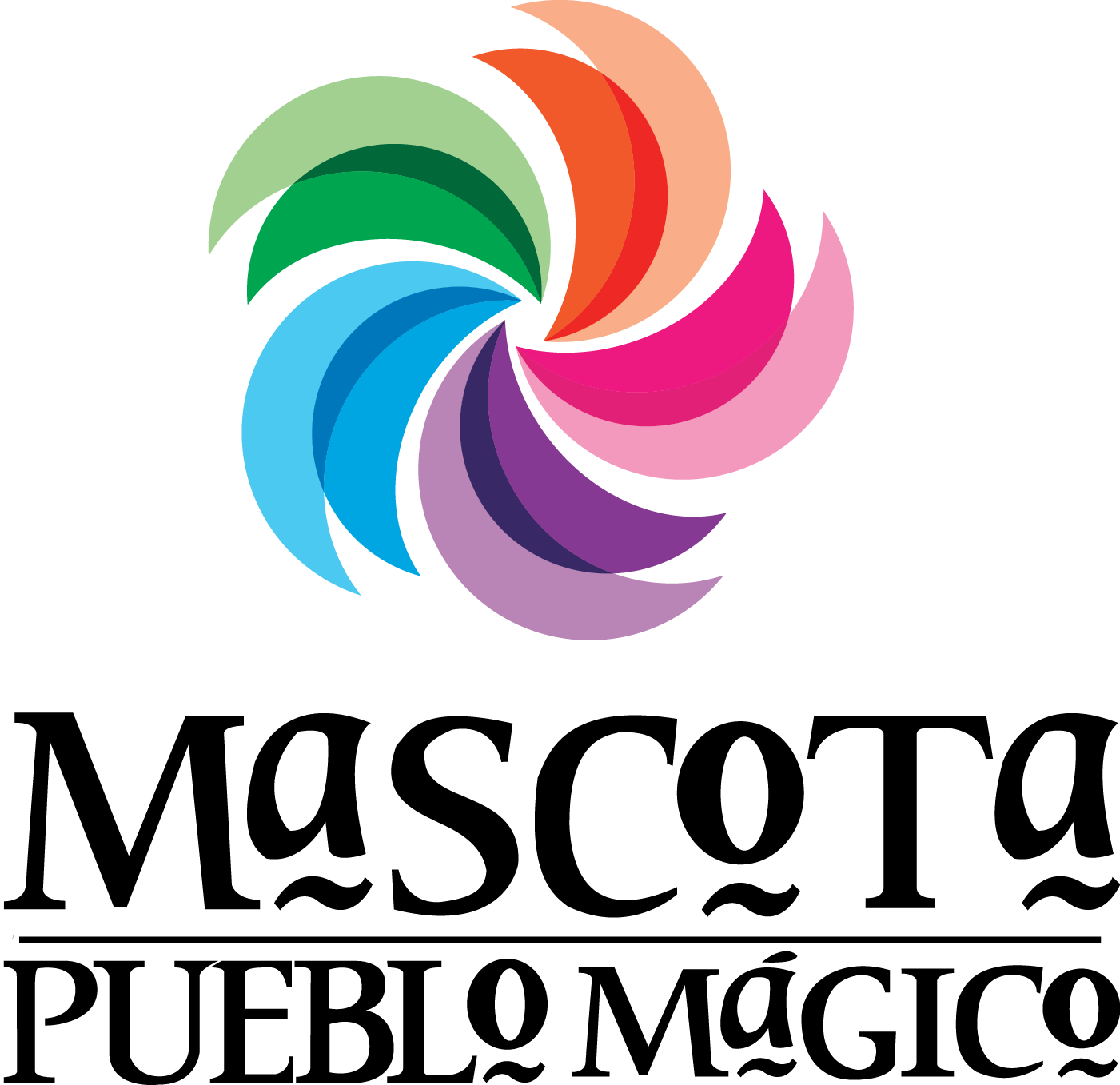 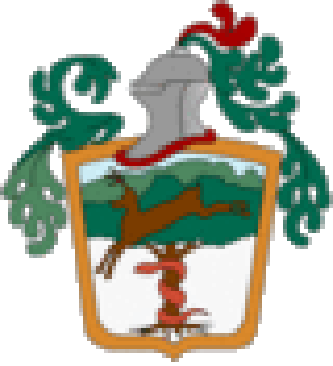 Misión
Encaminar la administración hacia un mejor servicio y funcionamiento en cada uno de los Servidores Públicos de cada departamentos con la única y fiel convicción de mejorar su calidad como personas y a su vez en el servicio.
Visión
Construir competencias, es decir, desarrollar habilidades, actitudes y conocimientos para mejorar y fortalecer la calidad, impacto e incidencia social de las actividades que desarrollan las Administraciones Municipales y de los servicios y calidad que ofrecen.
	Fomentar valores de responsabilidad social para crear sentido de pertenencia y compromiso 	con la Misión de la Administración.
Valores
Imparcialidad.
Trabajo en Equipo.
Servicio.
Respeto.
Honestidad.
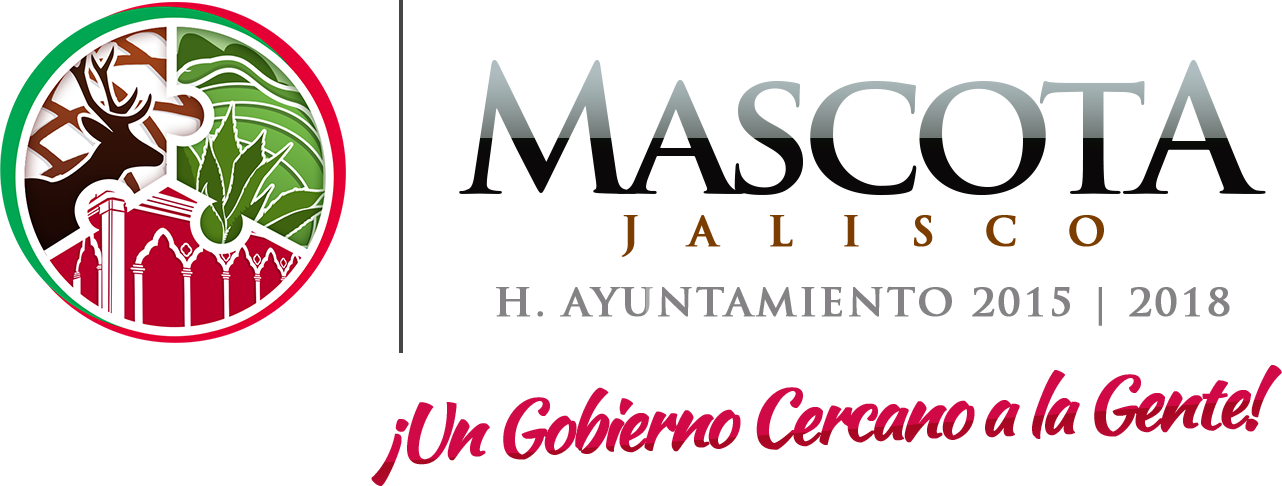 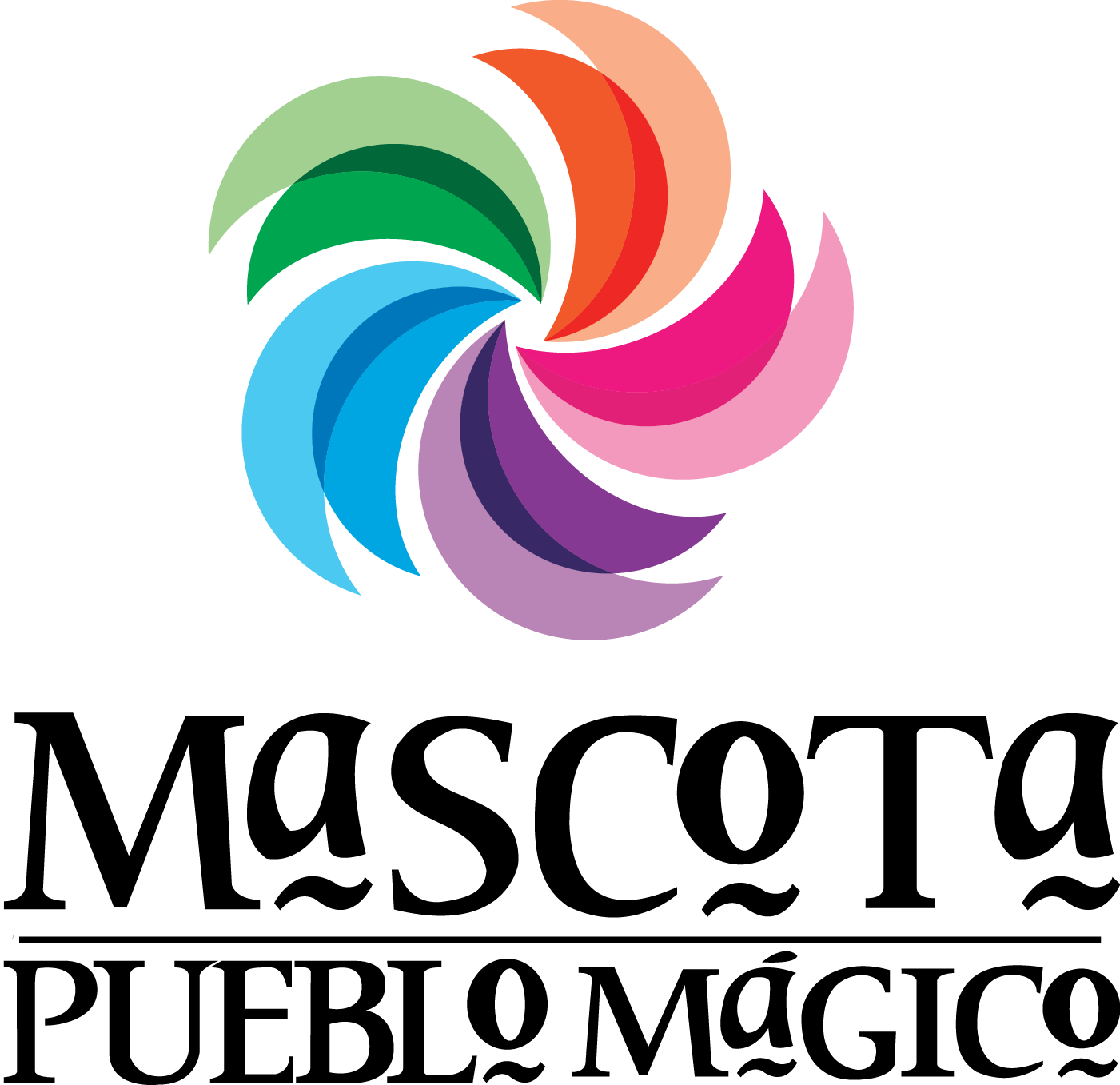 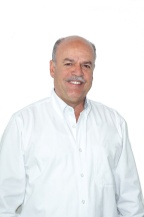 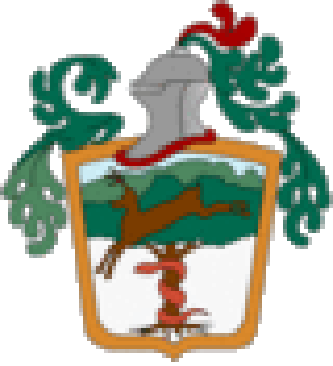 Organigrama
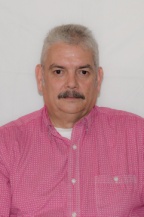 Ing. Nicolás
Presidente Municipal
Lic. José Alfredo
Oficial Mayor Administrativo
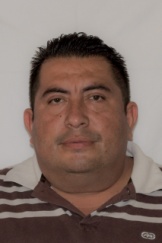 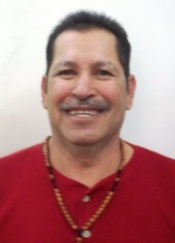 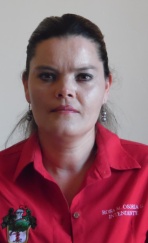 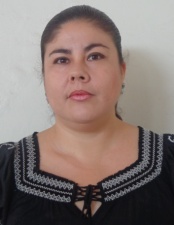 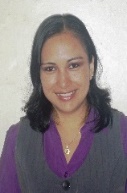 Intendente
Palacio municipal
Intendente eventual
Palacio municipal
Auxiliar
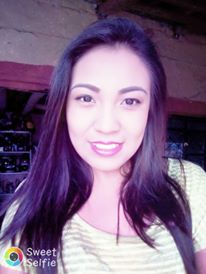 Secretaria
Auxiliar
Auxiliar
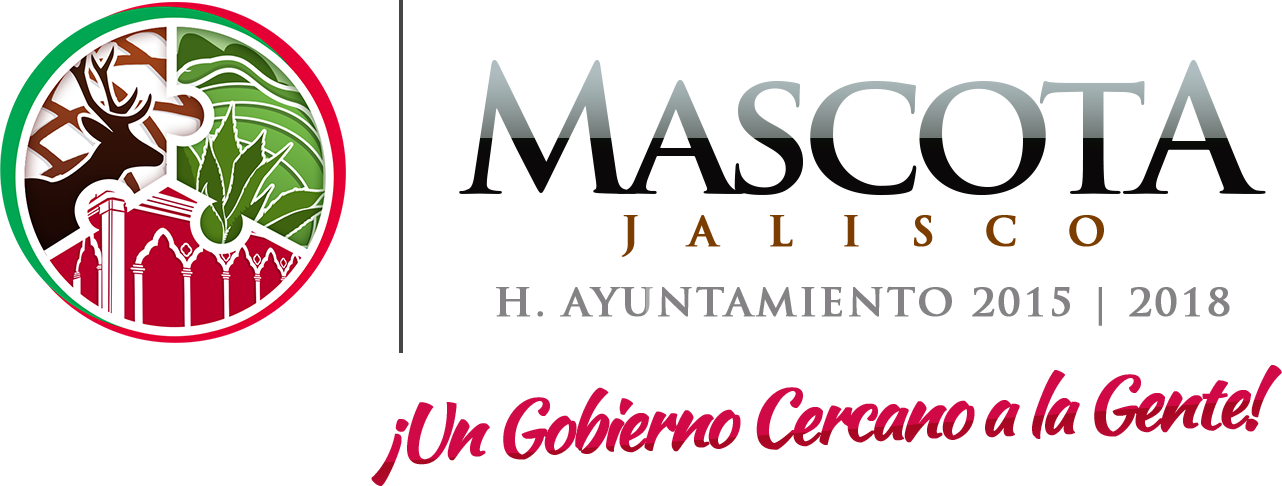 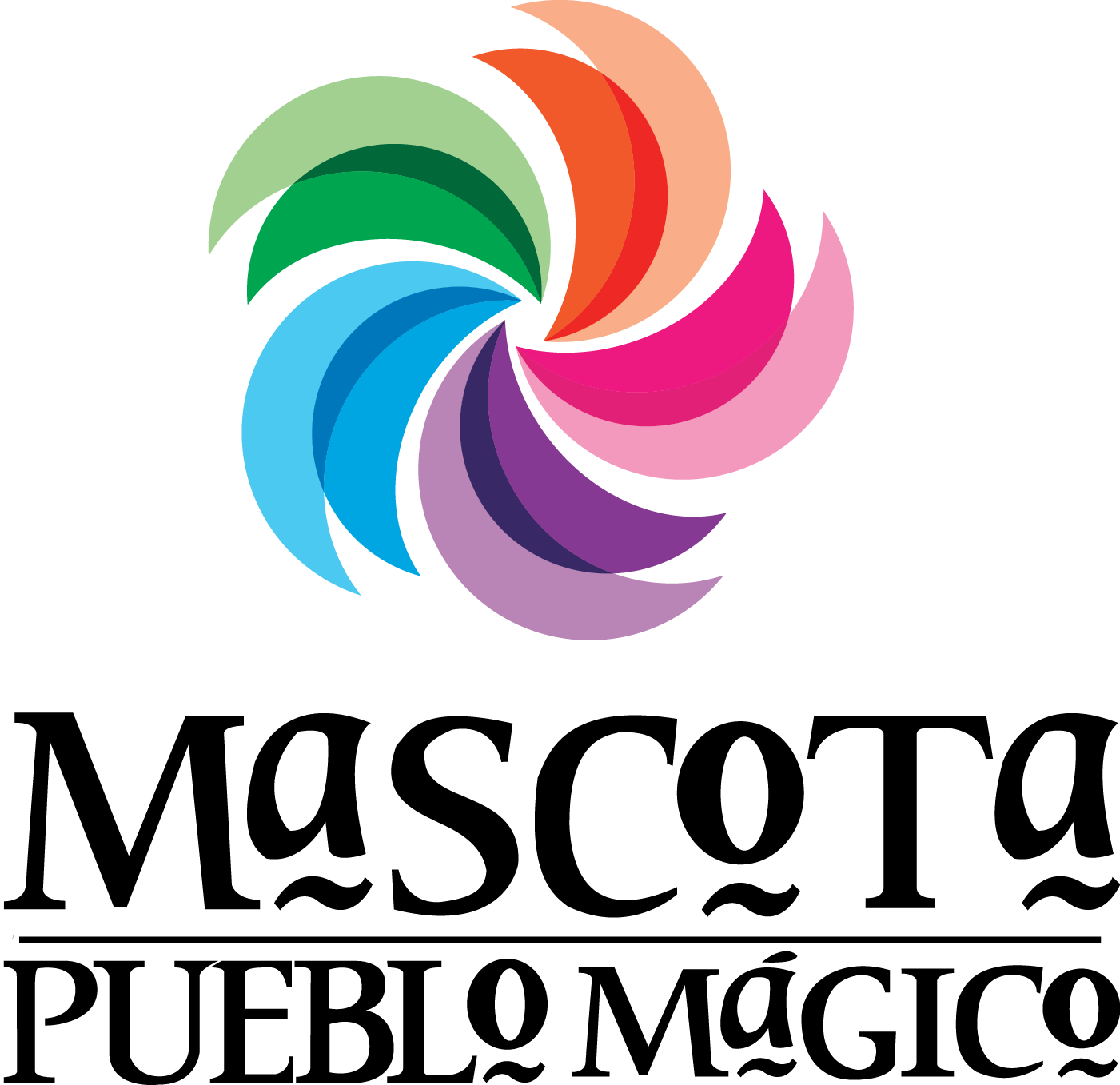 Octubre  2017
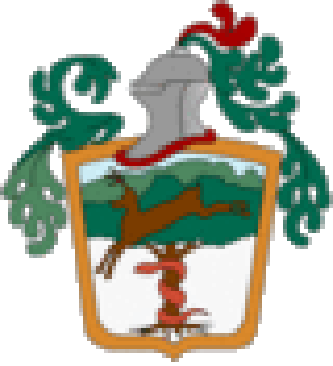 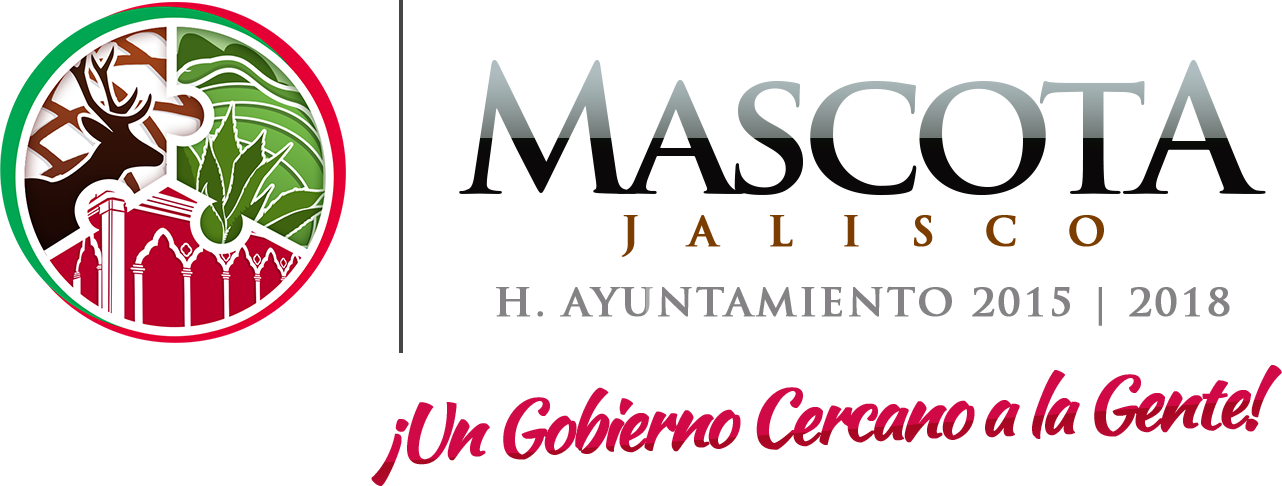 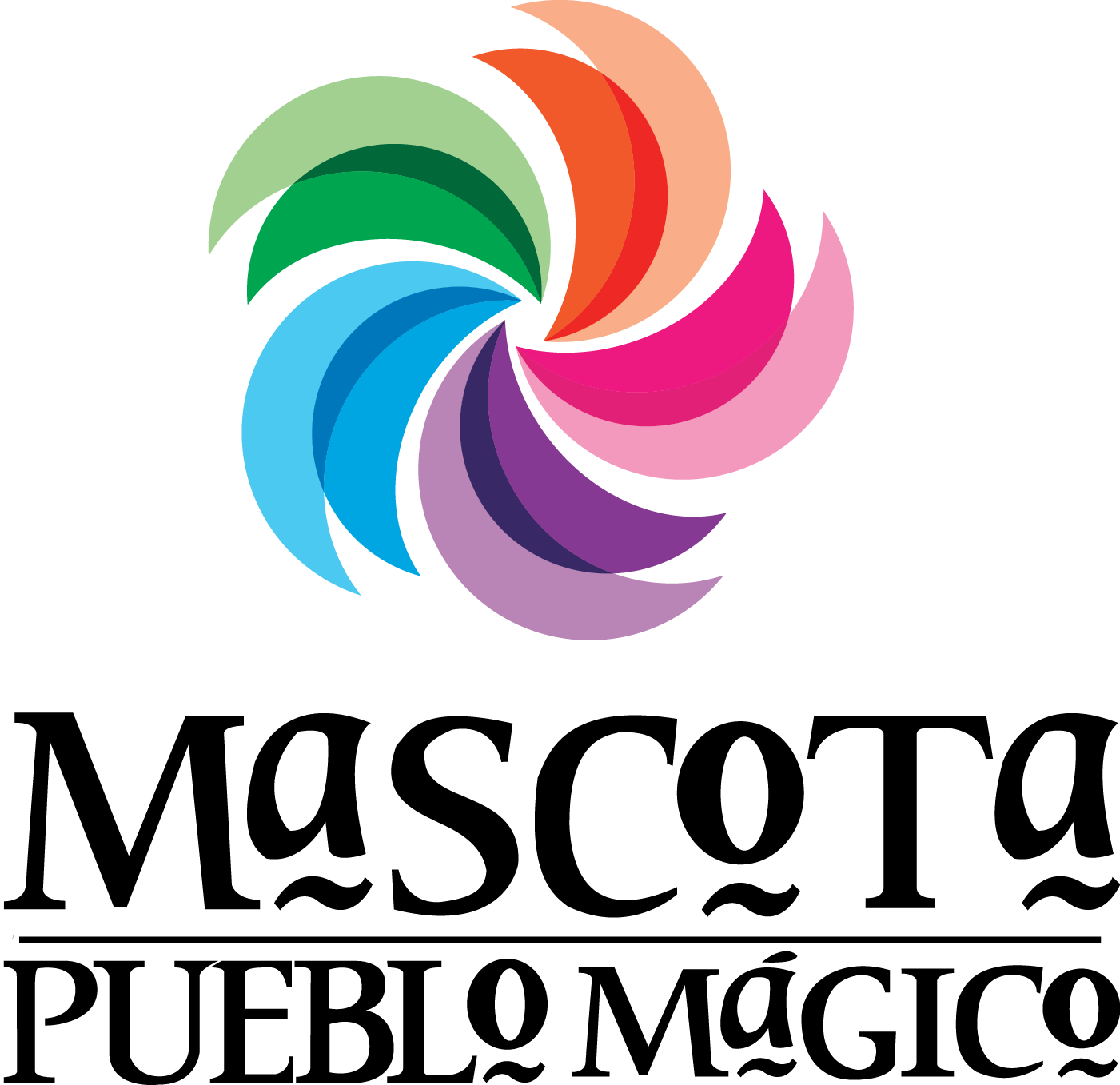 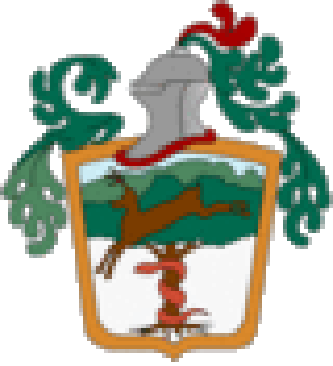 Octubre  2017
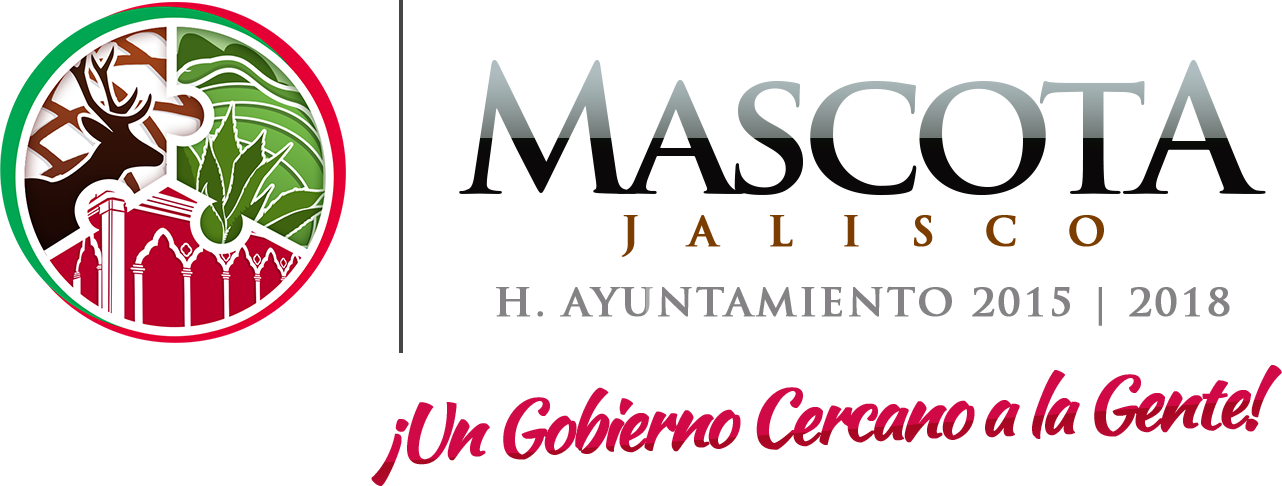 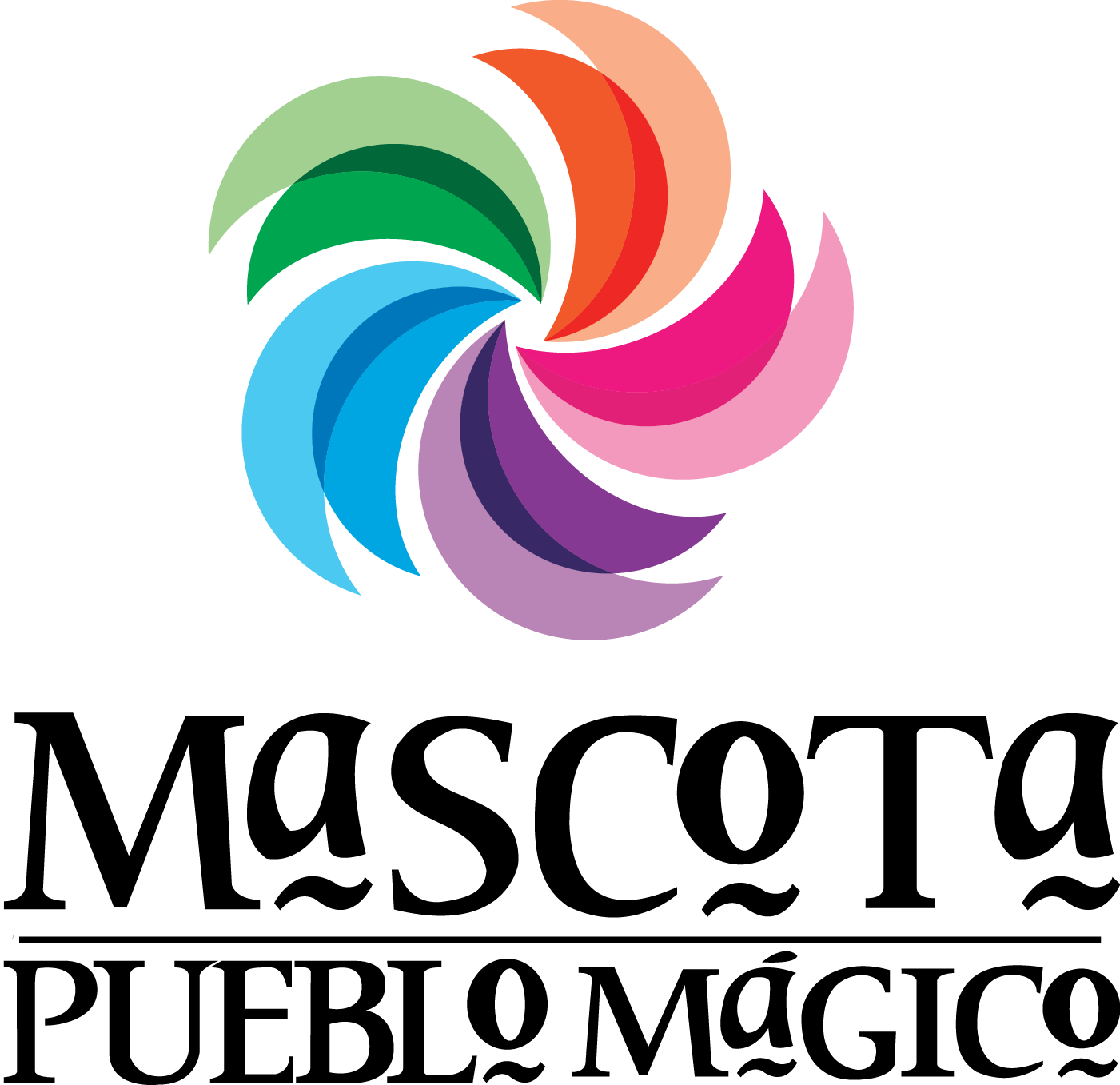 Noviembre 2017
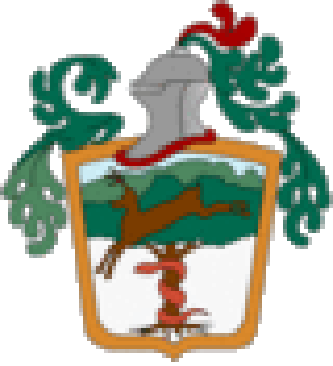 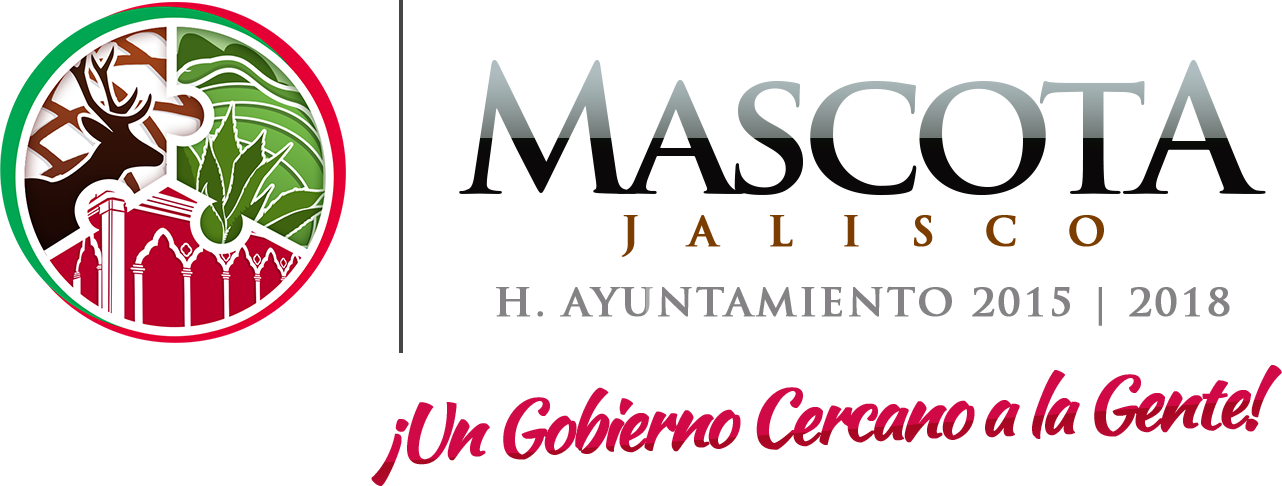 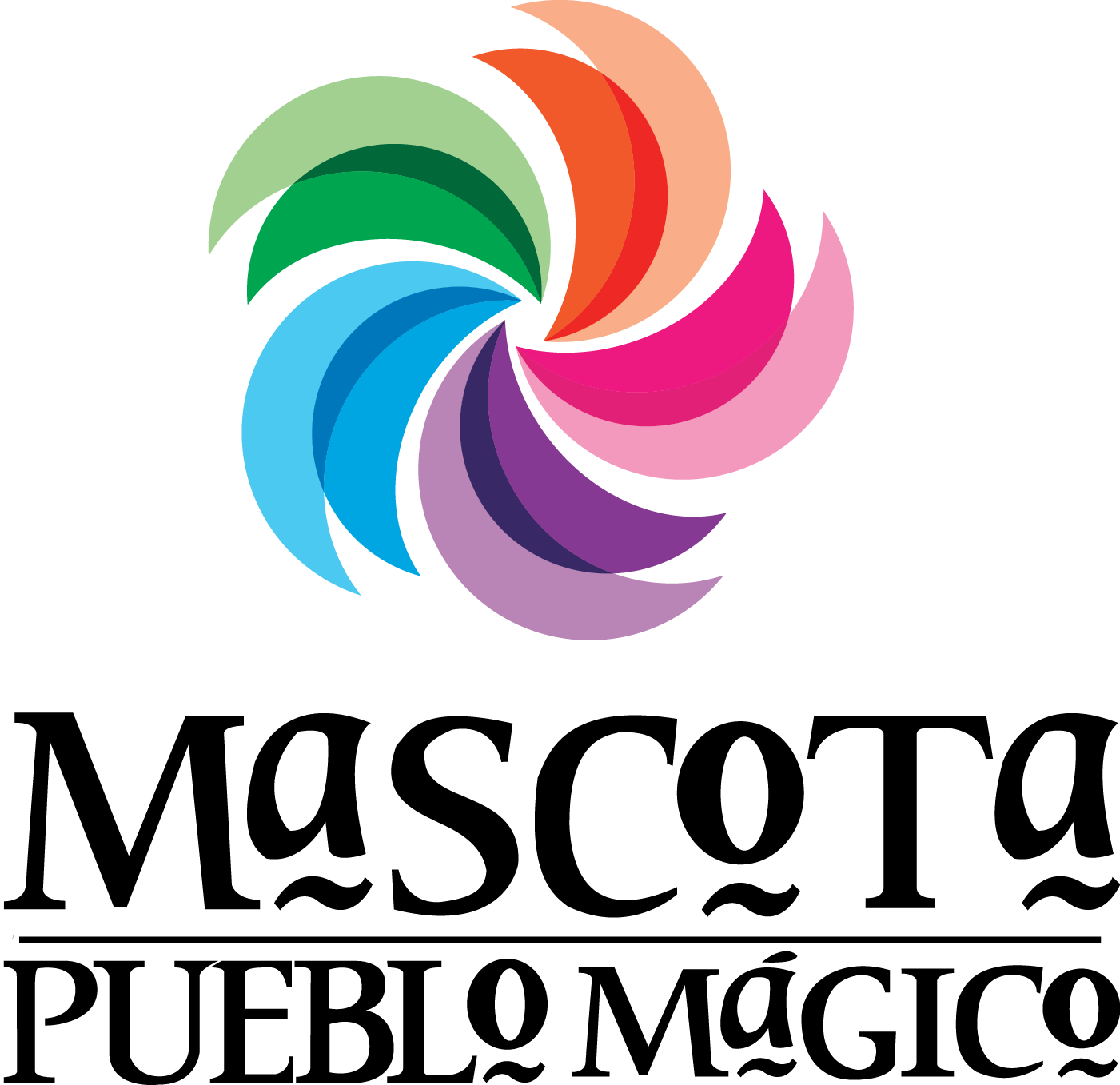 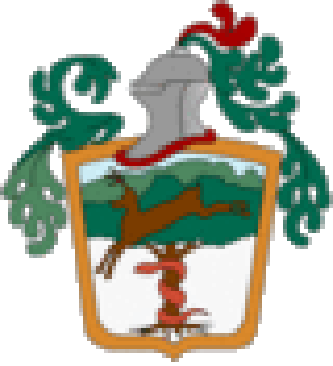 Noviembre   2017
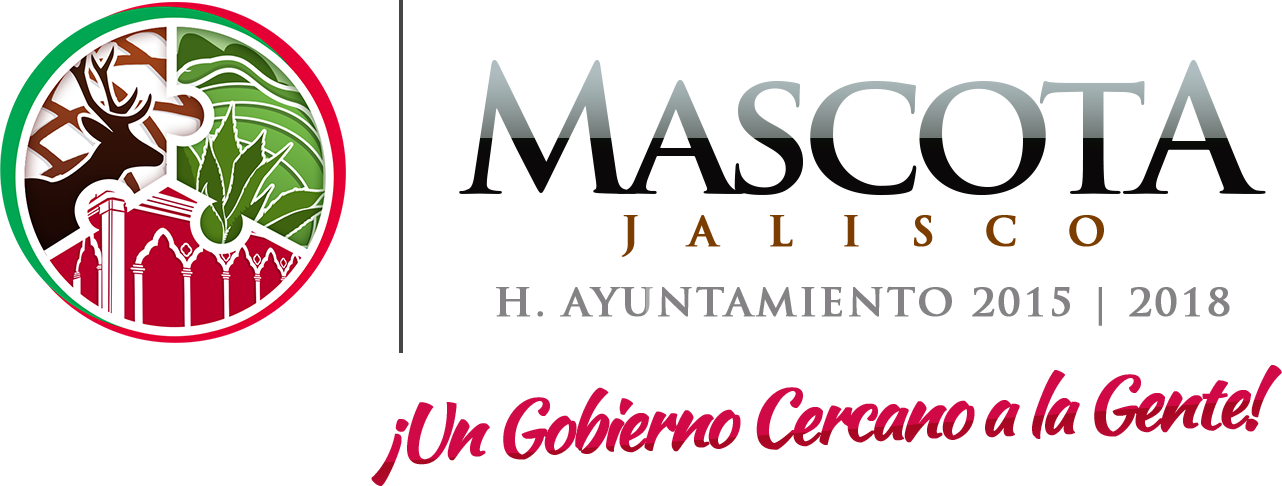 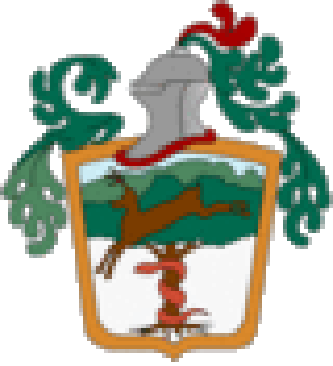 Diciembre 2017
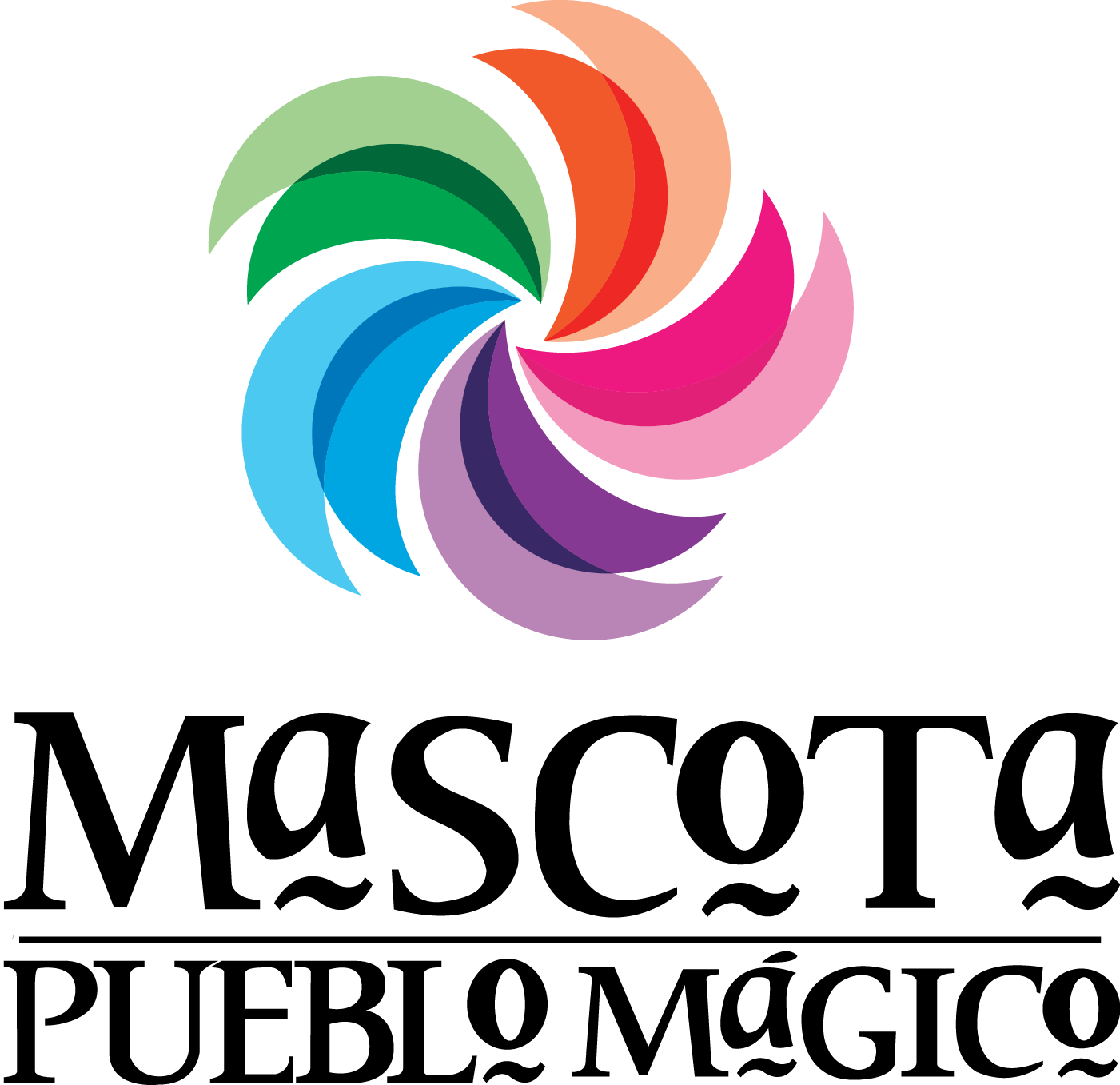 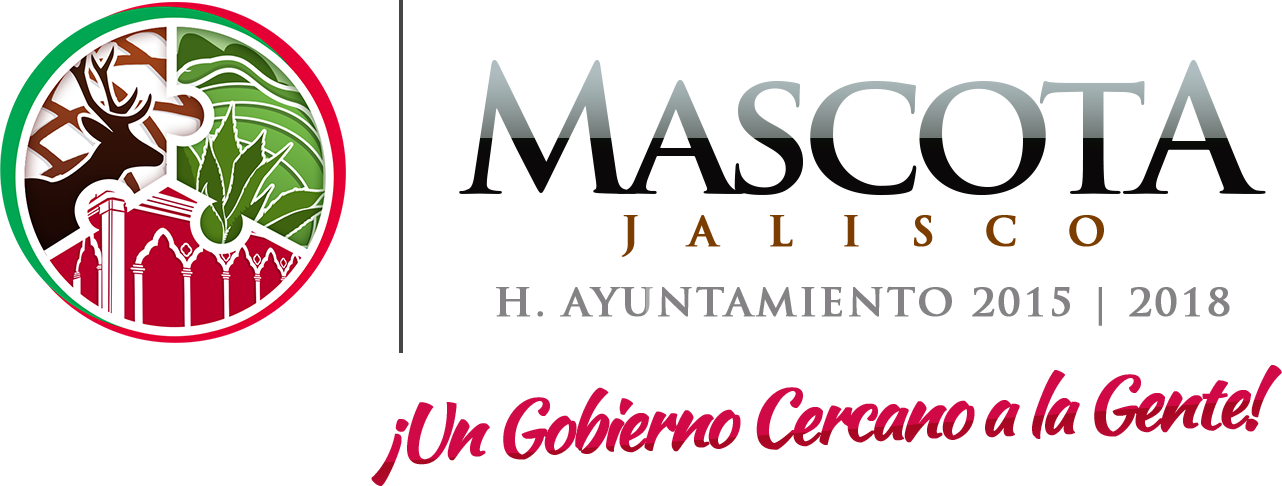 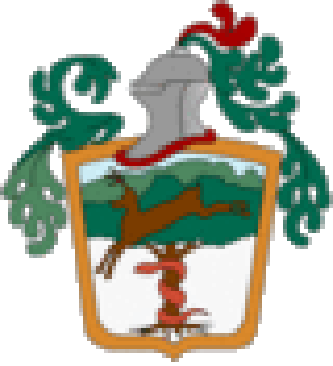 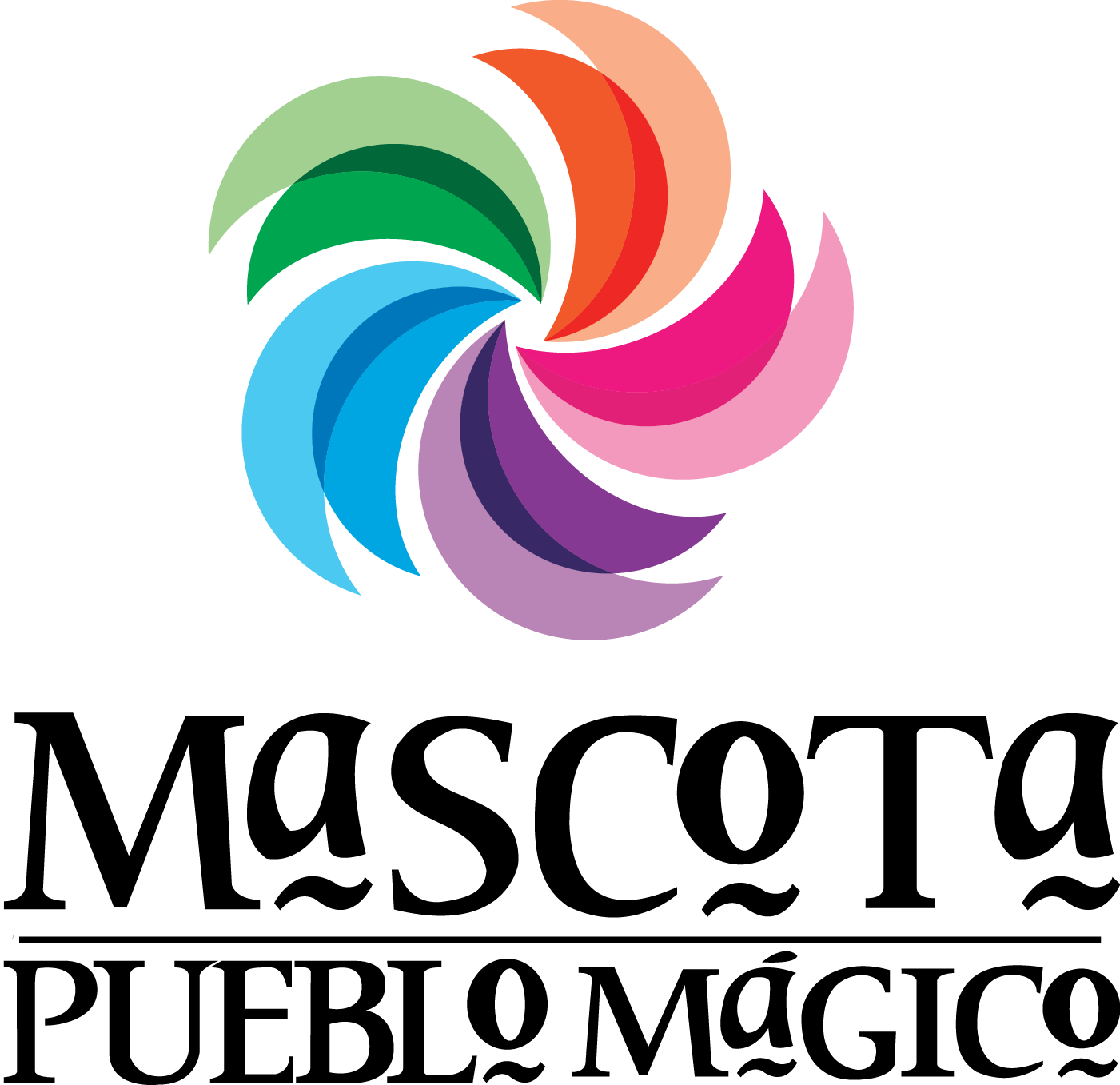 Memoria Fotográfica Octubre
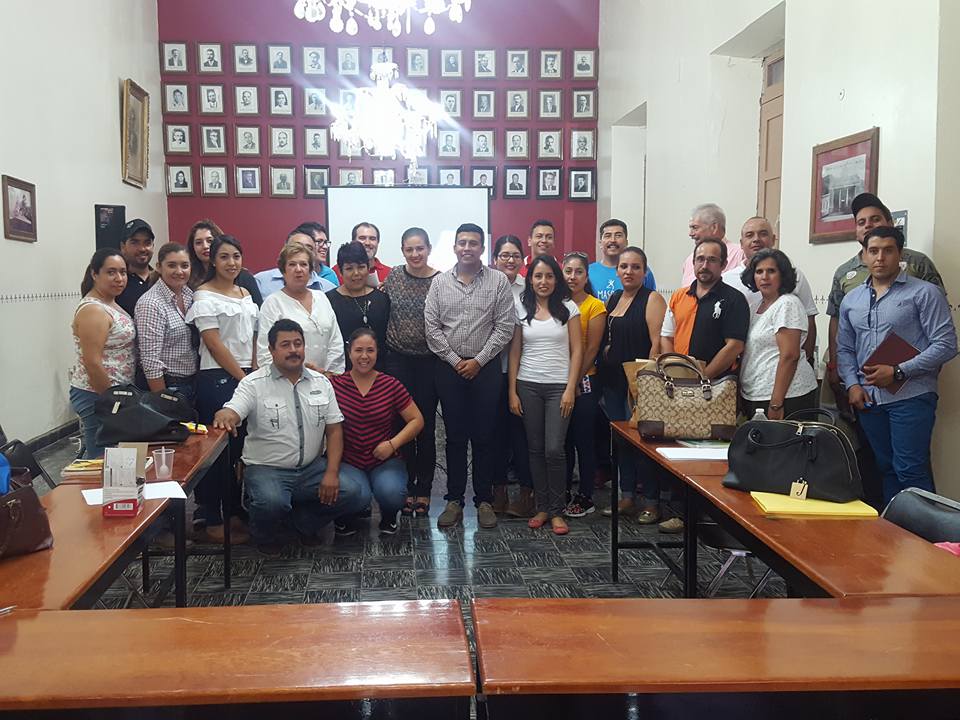 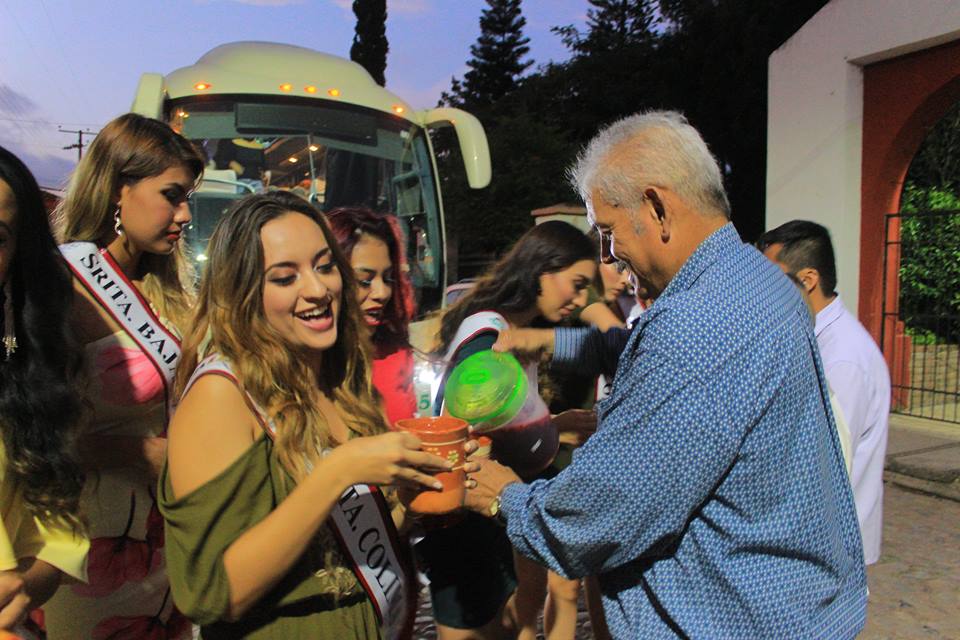 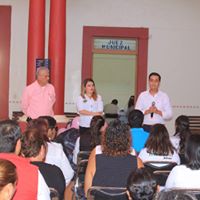 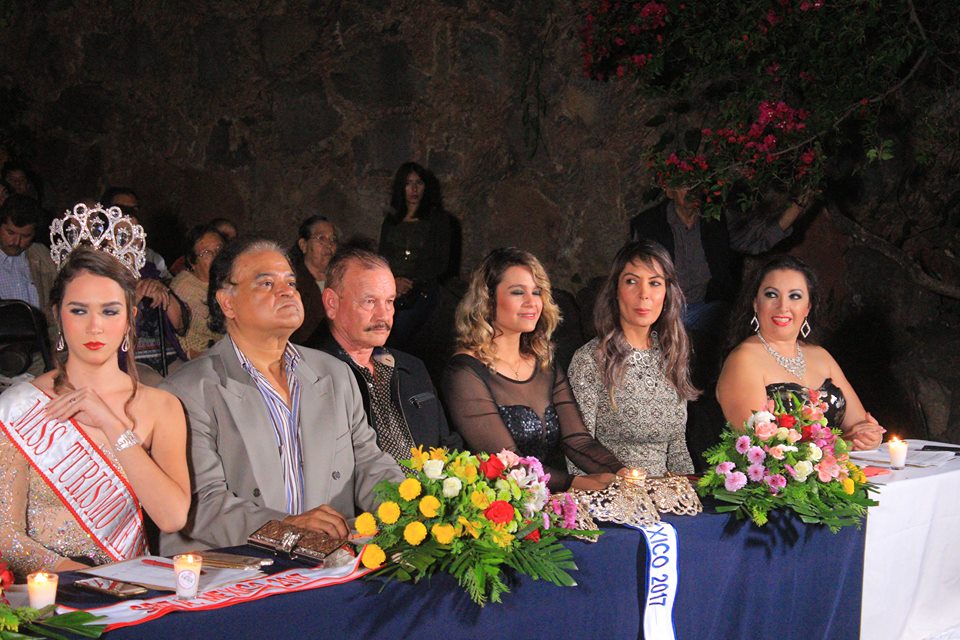 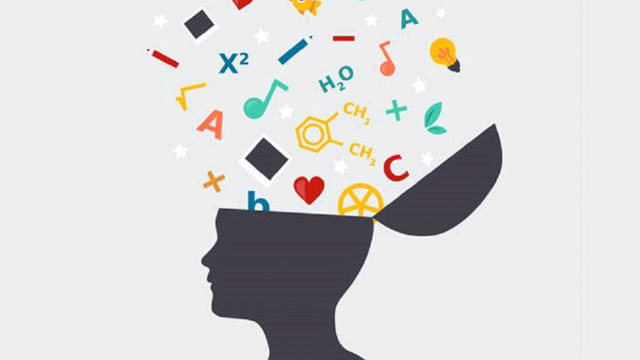 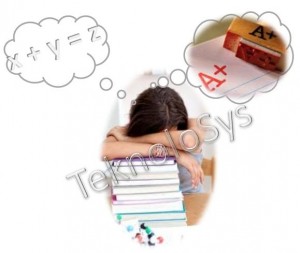 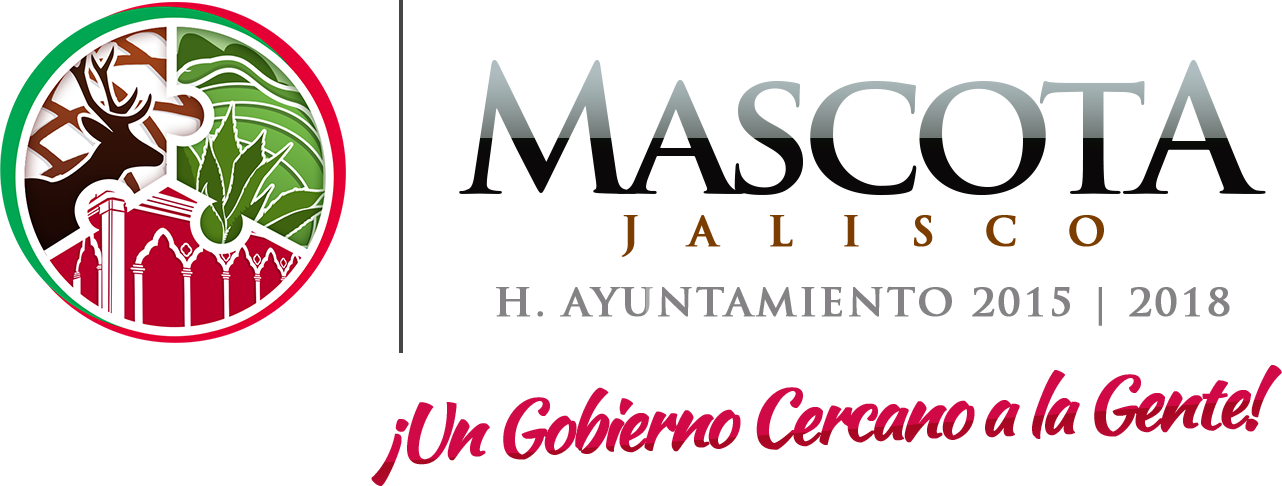 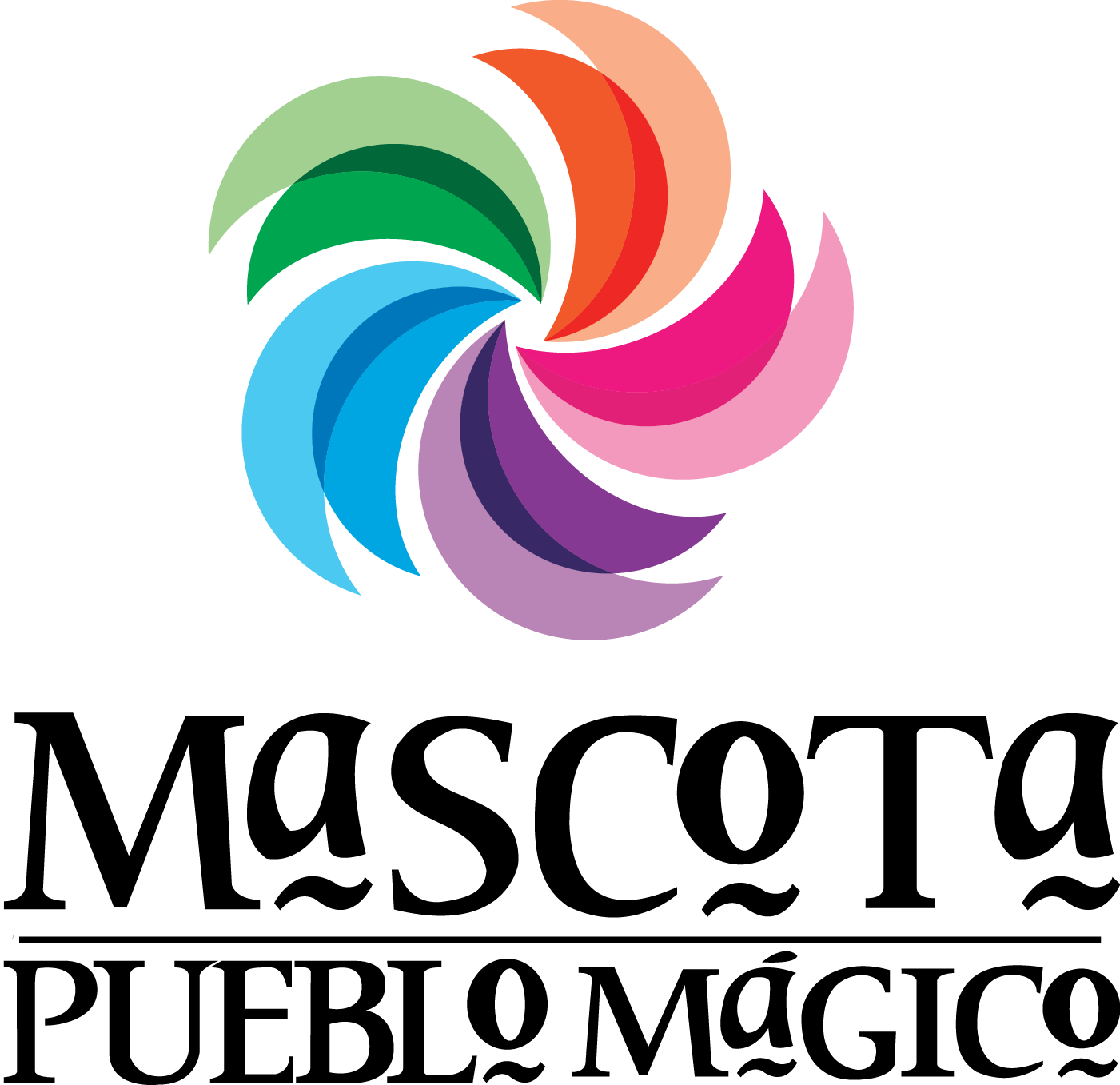 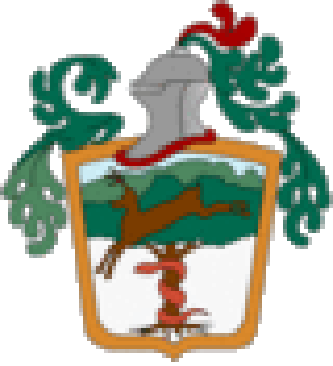 Memoria Fotográfica Noviembre
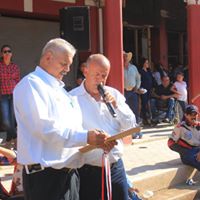 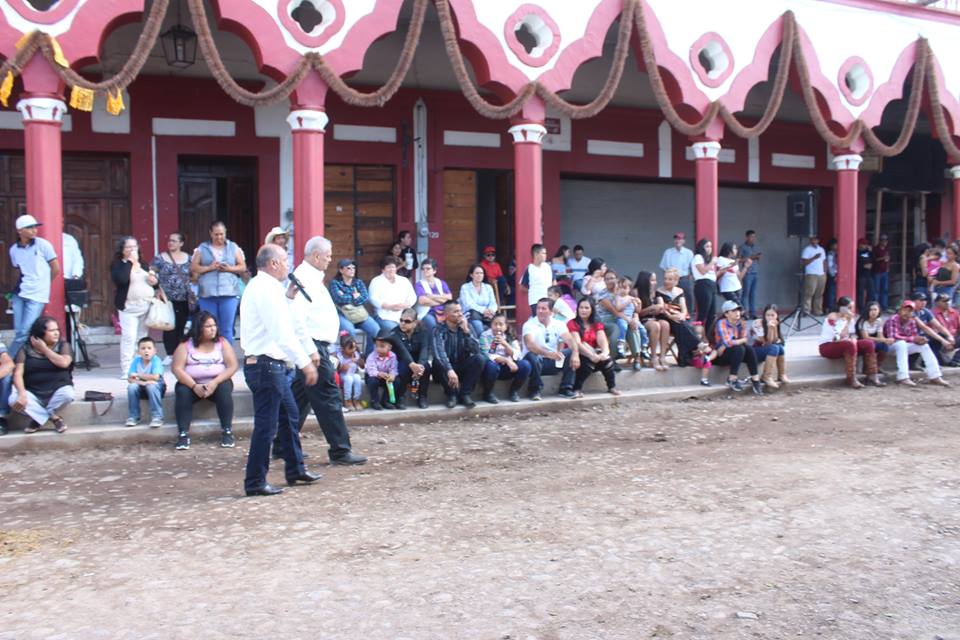 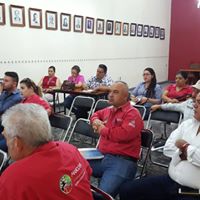 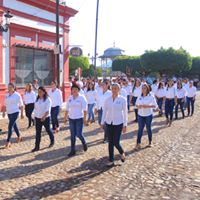 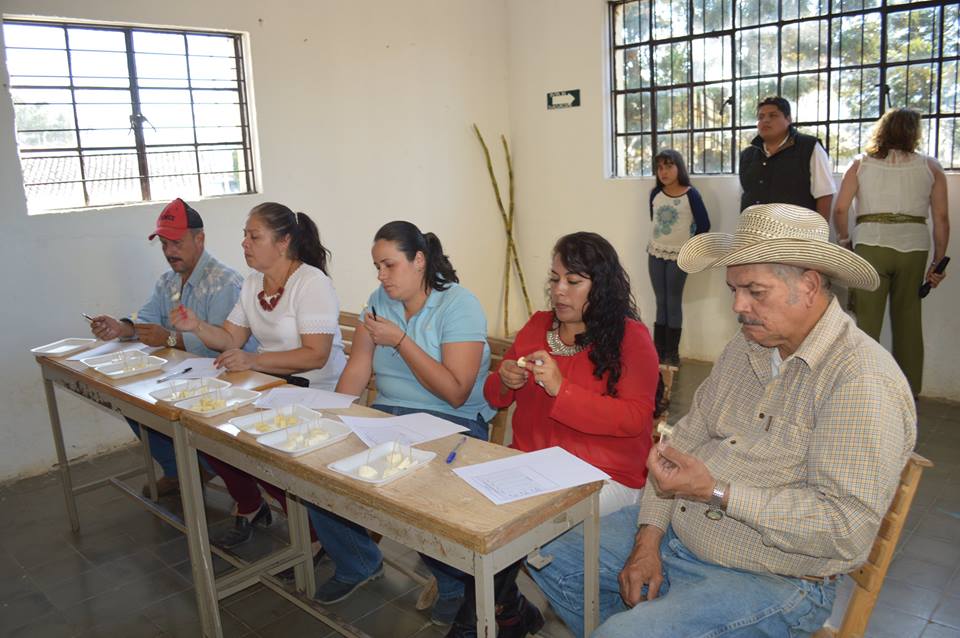 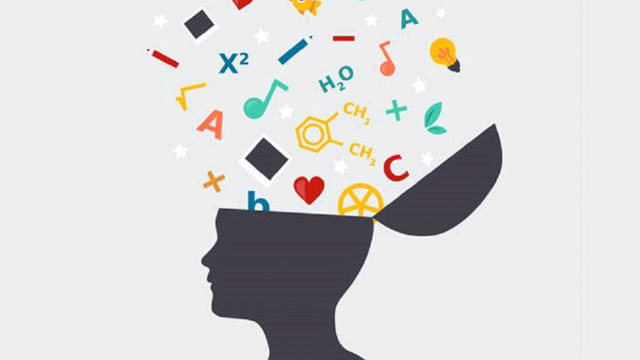 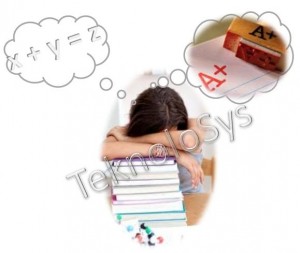 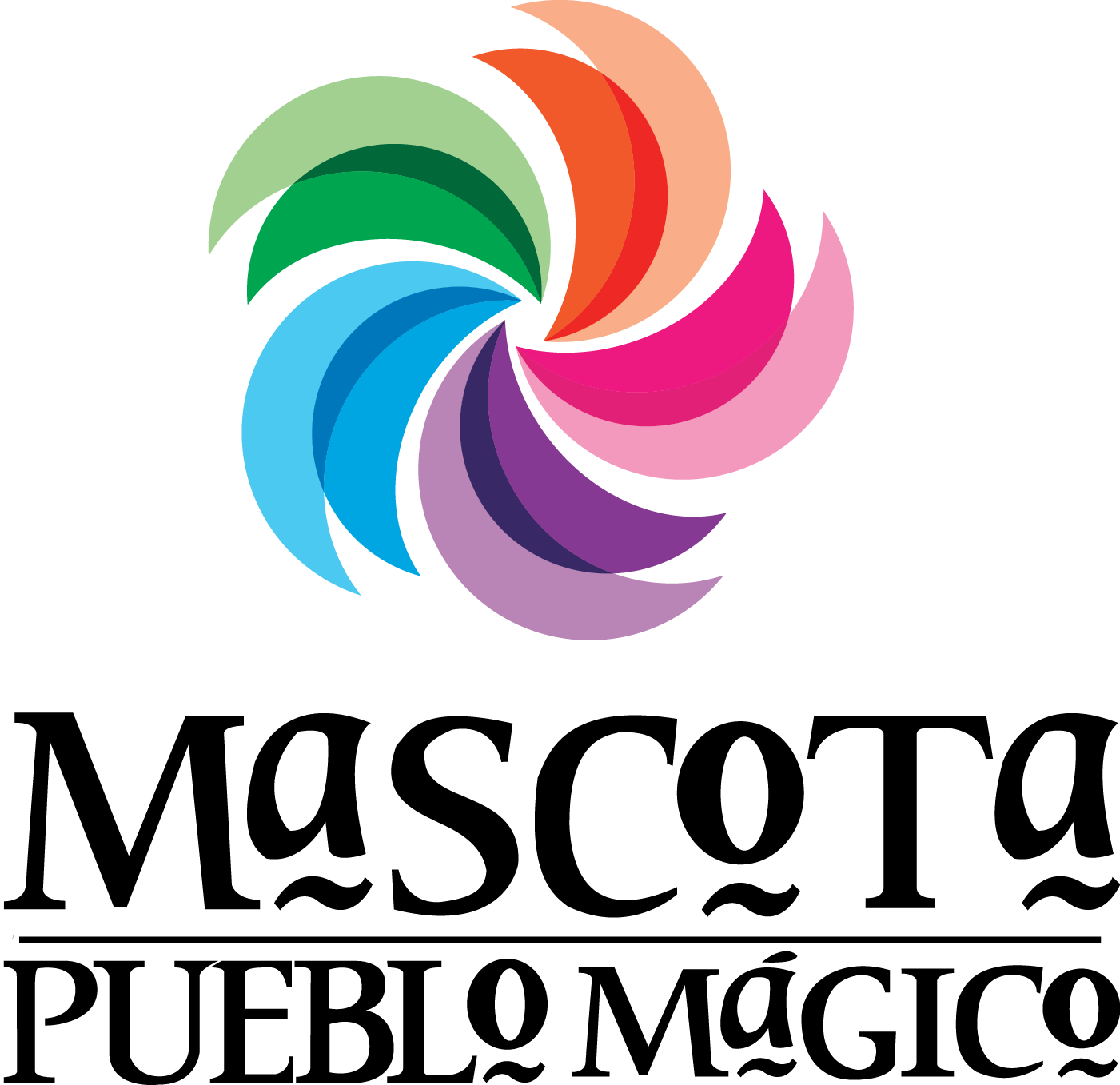 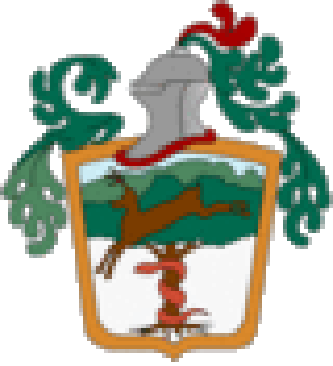 Memoria Fotográfica Diciembre
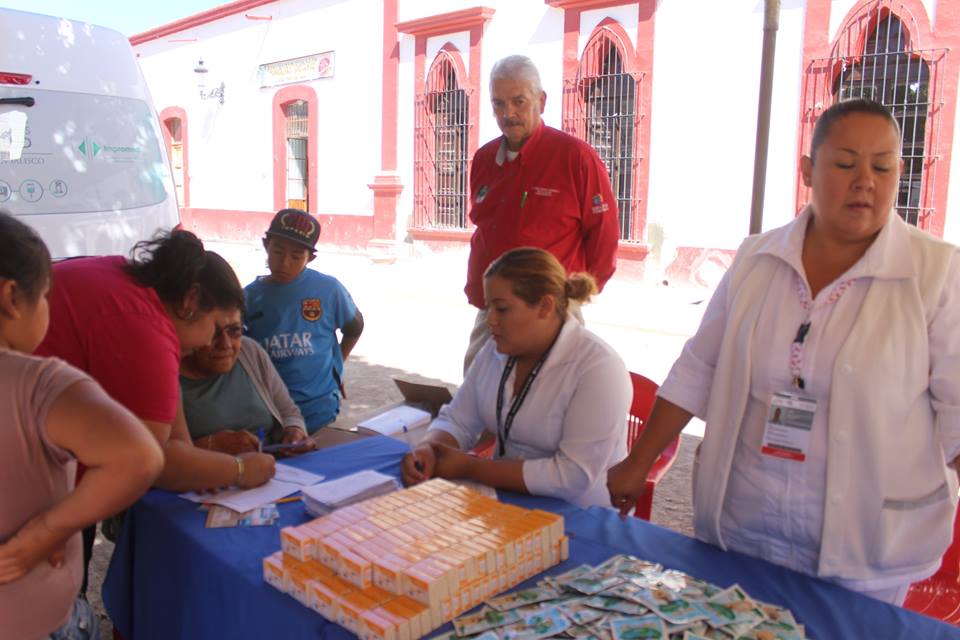 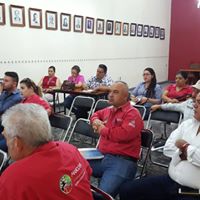 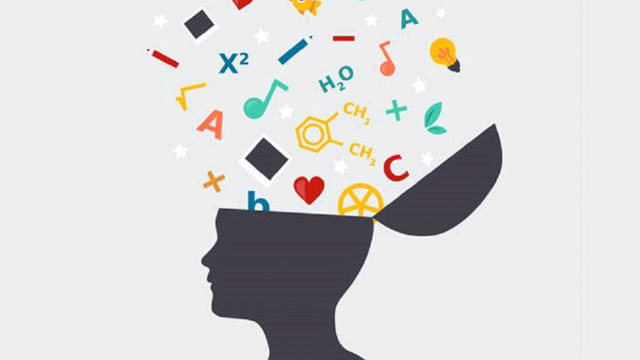 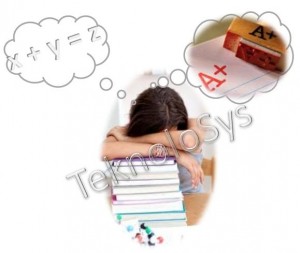 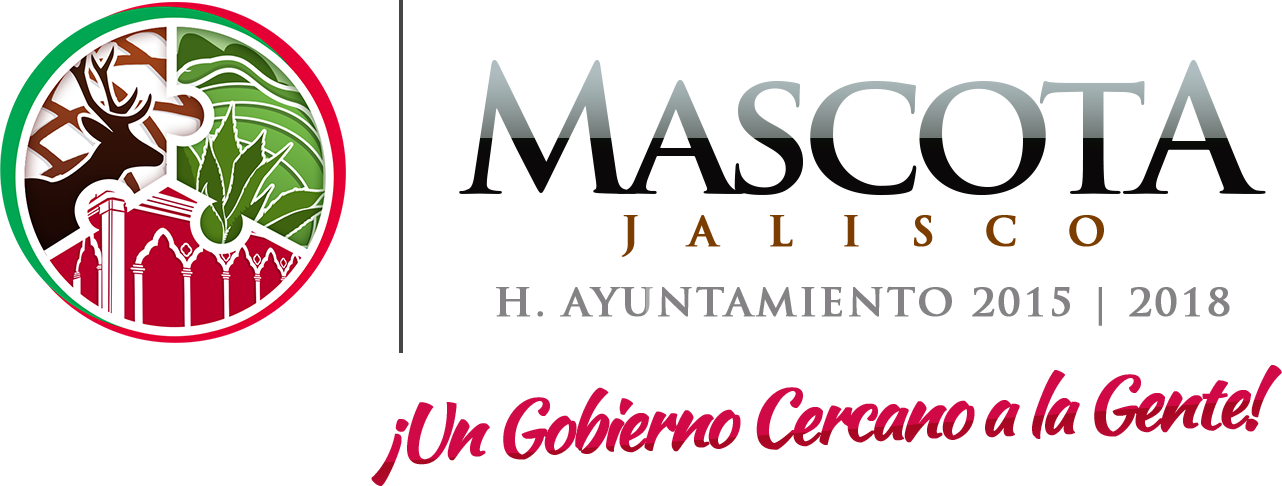 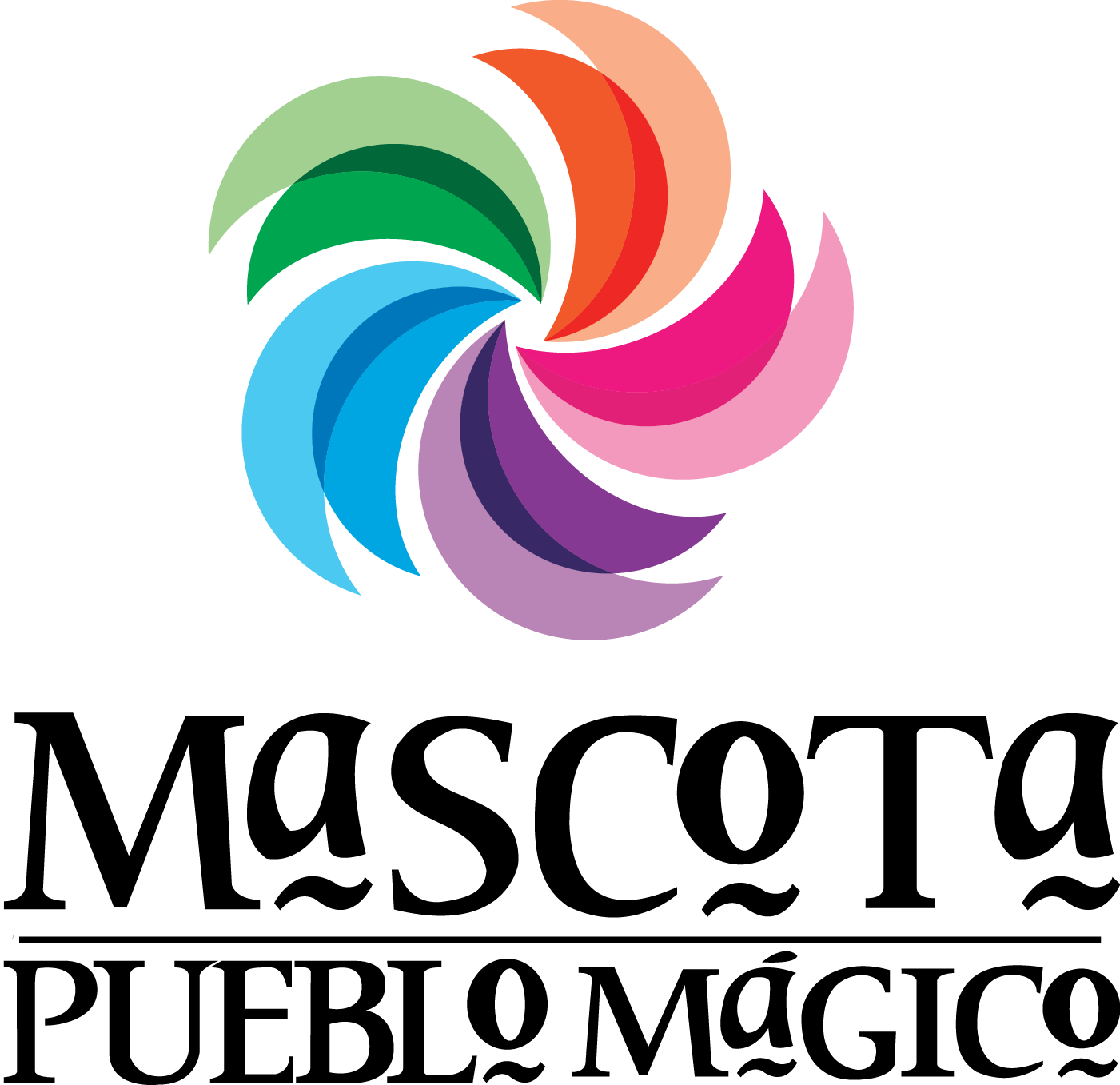 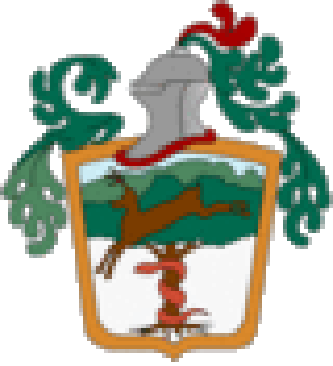 Conclusión
LA CALIDAD EN EL SERVICIO SE COSNIDERA UNA DE LAS PRIORIDADES DE ESTA ADMINISTRACIÓN, FOMENTANDO LA ORGANZACIÓN Y ADMINISTRACIÓN DE LOS RECURSOS EN CADA UNA DE LAS AREAS Y ASÍ HACER FUNCIONAR CON MAS EFICIENCIA AL H. AYUNTAMIENTO.
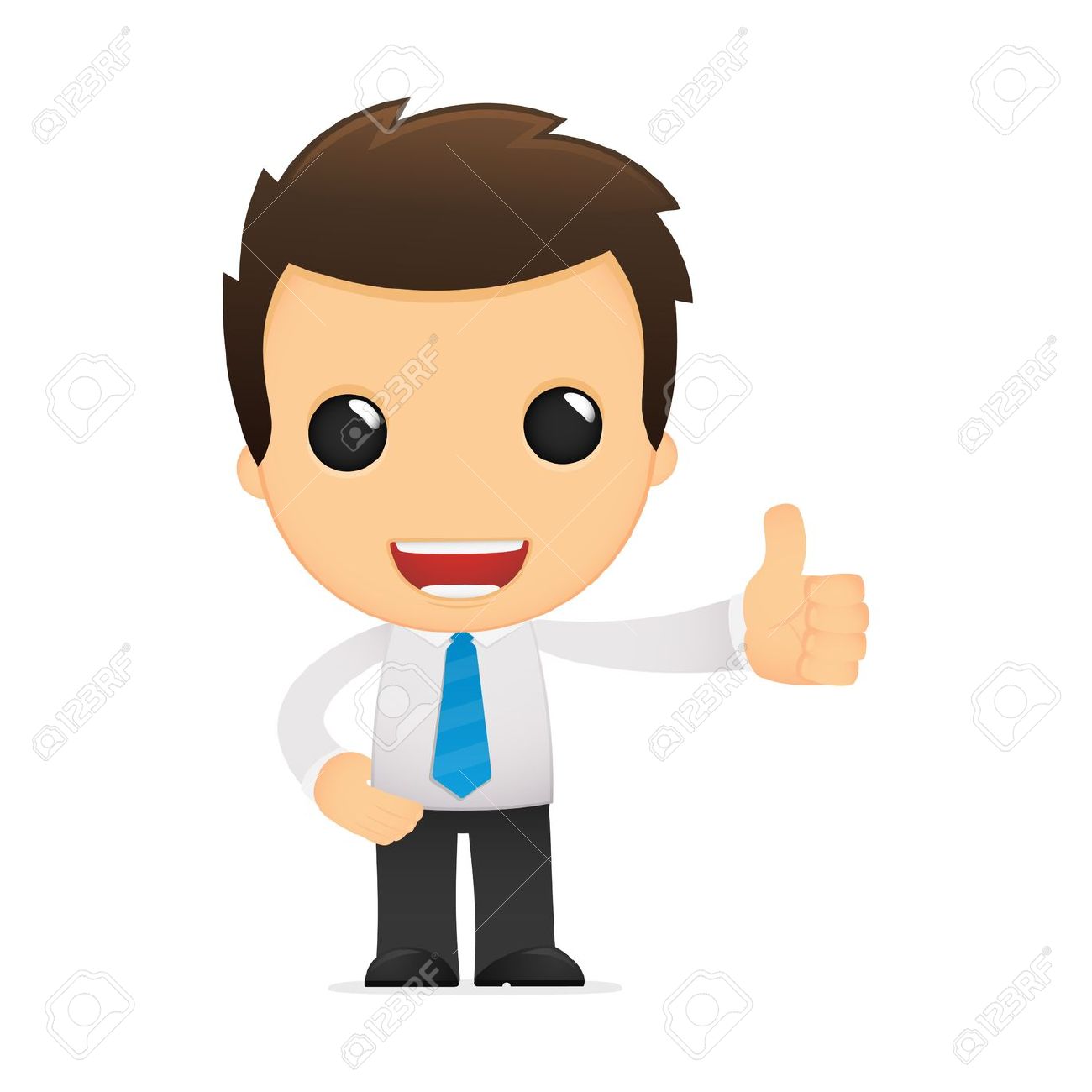 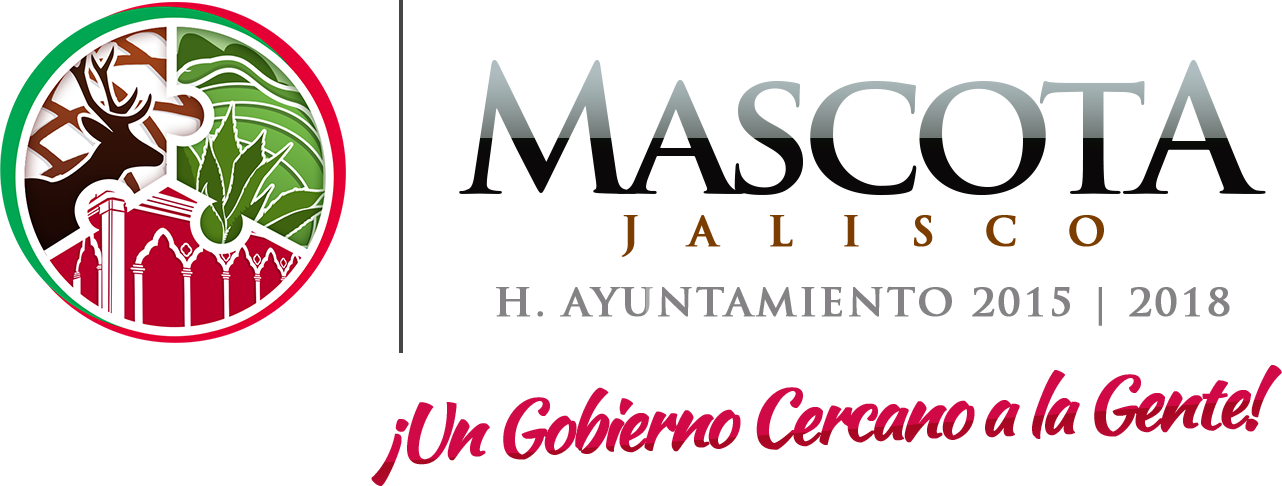